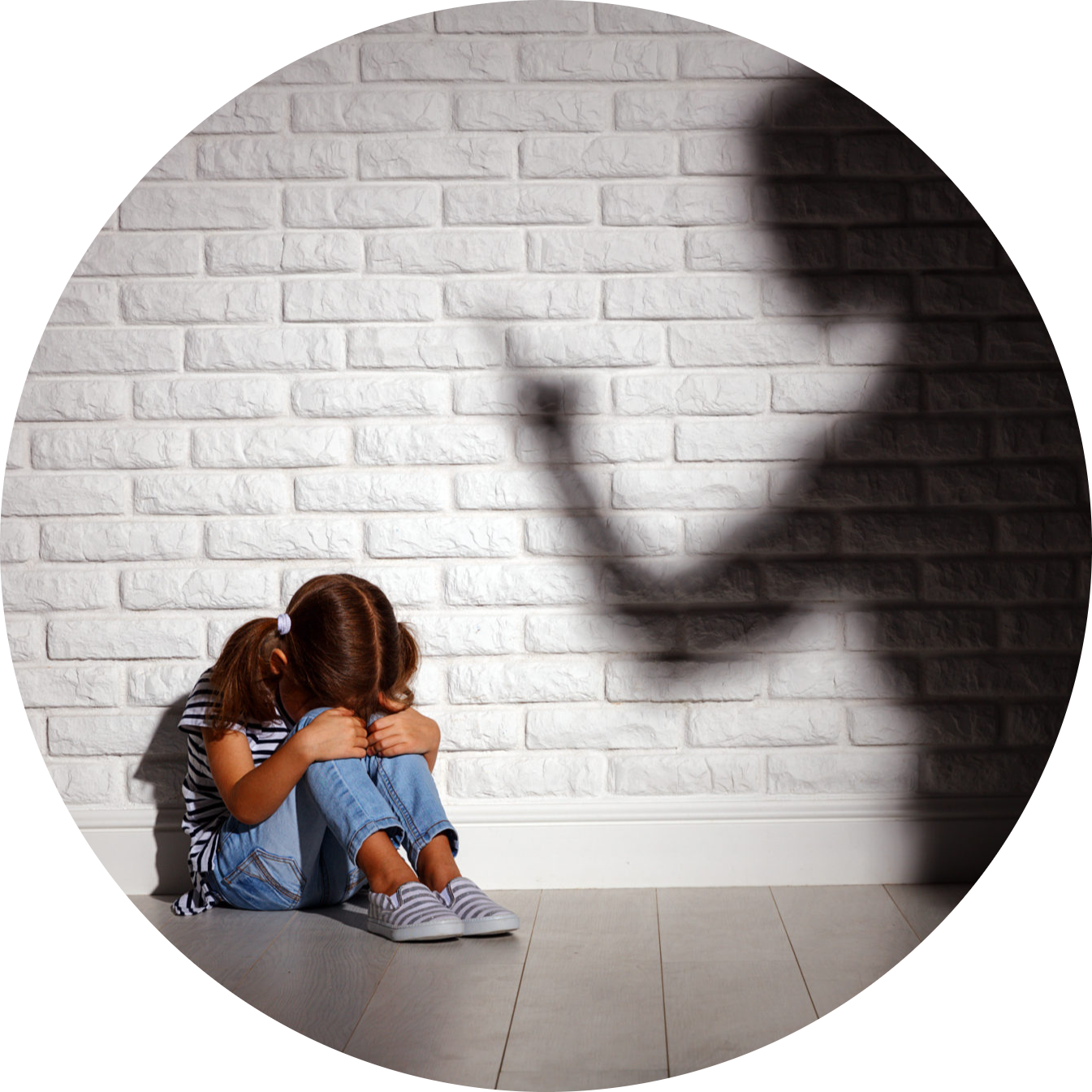 Учет особенностей личности травмированного ребенка, как способ профилактики  жестокого обращения
Макарова С.В.
Зам.по реабилитационной работе
НАСИЛИЕ НАД РЕБЕНКОМ – это физическое, психологическое, социальное воздействие на ребенка со стороны другого человека (ребенка или взрослого), семьи, группы или государства угрожающего его физическому или психическому здоровью и целостности, вынуждающее ребенка прервать значимую деятельность и исполнять другую, противоречащую ей. 

    ЖЕСТОКОЕ ОБРАЩЕНИЕ – это умышленное или неосторожное обращение или действие со стороны взрослых, которое приводит к травмам, нарушениям в развитии, смерти ребенка либо угрожает его правам и благополучию.
При оценке того, относится ли конкретный случай к жестокому обращению и с целью определения степени его  серьезности, учитываются следующие факторы: 
тяжесть воздействия, в том числе психологического; 
частота (не сильное, но постоянное жестокое обращение, например); 
уровень развития, возраст ребенка (несколько часов без присмотра для малыша - это жестокое обращение); 
соотнесение действий взрослых с этническими и культуральными традициями (но это не имеет значения, если есть опасность для жизни ребенка).
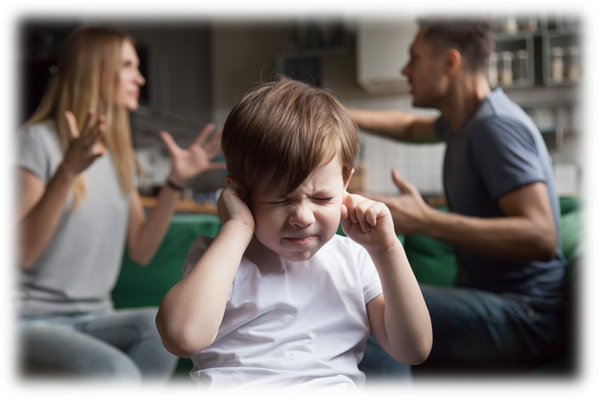 Виды насилия:
Сексуальное
Физическое
Пренебрежение основными  нуждами
Психологическое – эмоциональное
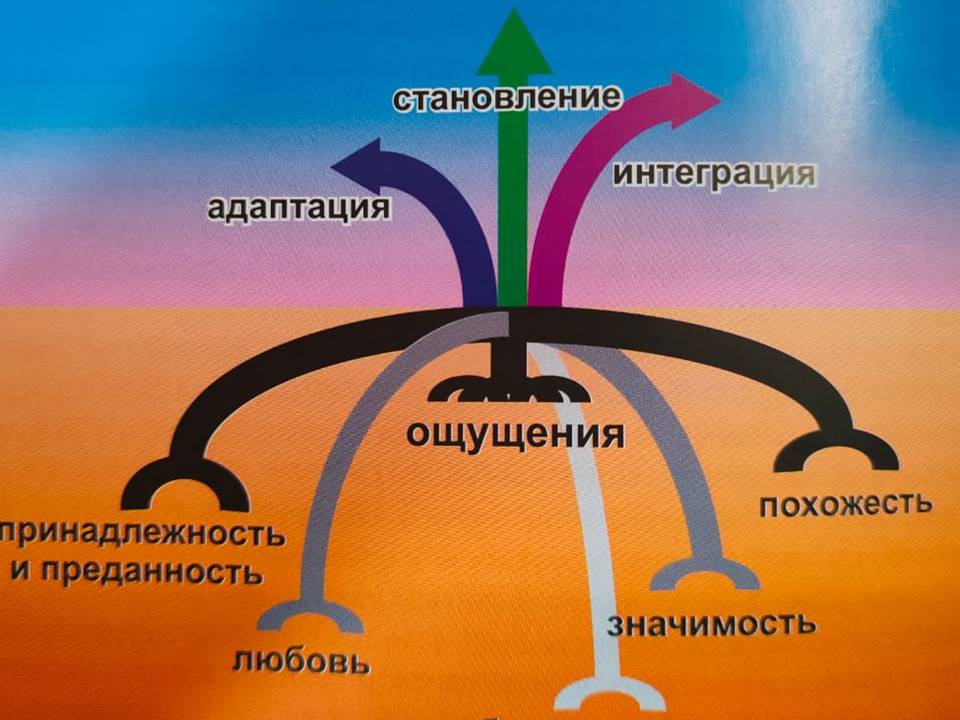 Целью воспитания является формирование зрелости, наполненной жизни, реализация. Для того чтобы это случилось с ребенком, необходимы три условия: 

Сила становления, сила толкающая вперед. Сила дерзновения и исследования. Неуверенный в себе, запуганный и больной ребенок не имеет этой силы. Это роскошь, появляющаяся только в том случае, когда удовлетворены потребности ребенка в привязанности. Тогда ребенок может искать разные варианты выхода из ситуации. 

Сила адаптации. Возможность встретиться с тем, что складывается не так, встретиться и не разрушиться, это мы называем адаптацией. Принятие того, что ты не можешь изменить. Наиболее успешными являются  именно те люди, которые не позволяют множеству мелких  каждодневных неудач лишить мужества, извлекают из них уроки (как следует поступать). Здесь необходимо уметь выражать эмоции, справляться с ними и жить дальше. Это создает психологическую устойчивость.

Сила  интеграции, в том числе и в обществе. Эта сила складывается из нескольких составляющих: сенсорной интеграции на уровне чувств, ощущений; когнитивной интеграции (рассматривать одно и тоже событие в разных перспективах и с разных точек зрений при этом разные точки зрения могут иметь общее решение), эмоциональная интеграция способность переживать противоречивые чувства, смешанные чувства. Нам нужна способность уравновешивать различные чувства и принимать сознательное решение.
Цель замещающих родителей – дать чувство защищенности детям для формирования привязанности. Без этого исцеление детей будет невозможным. Родитель должен знать КОГО он берет на воспитание и КАК это делать. 


Воспитание ребенка пережившего душевную травму требует любви, терпения и четкого ожидания перемен к лучшему. Ожидание более эффективным, чем десятки правил.
Воспитание такого ребенка часто сопряжено с душевной болью.
Ребенок переживший душевную травму, приносит  СВОЮ БОЛЬ в новую семью и делит ее решительно и постоянно со всеми.
Хотя такой ребенок постоянно пытается вызвать гнев приемных родителей, дети в принципе не способны сформировать прочную привязанность к хронически раздраженным родителям. 
Воспитание твердой рукой не тоже самое, что воспитание жестокостью.
Не зависимо от биологического возраста, любой душевно травмированный ребенок  нуждается в «повторении пройденного» воспитания, нужно с ним вернутся назад и наверстать упущенное.
Уровни привязанности: 

Привязанность на уровне ощущений. Приблизительно 0 – 1/2 года. Новорожденный не может выжить без физической привязанности взрослого. Отсюда он привязывается на физическом уровне: ощущает, обоняет, слышит, видит, чувствует обьятия и обнимает сам.

Привязанность на уровне похожести. В 1/2 - 3 года дети все повторяют за взрослыми. Стремление к копированию, имитации, отзеркаливанию - это норма (в том числе и речь, повторение за взрослым).

Привязанность на уровне принадлежности и преданности. Формируется приблизительно к 3-4м годам. Понимает, что он отличается от других людей. И не обязательно быть точно таким. Но нужно быть причастным к значимым взрослым, помогать, присутствовать. В этом возрасте возникает чувство «мое».
Привязанность на уровне значимости. Приблизительно к 4-5м годам. Ребенок хочет быть не только частью происходящего, не только походить на взрослого. Ребенок хочет, чтоб его ценили за его своеобразие, за его особенность, за то чем он является. Если ребенок на этом уровне привязанности  слишком часто чувствует себя отвергнутым и обесцененным, возникает опасность застревания  в данной точке или даже регресс к более ранним уровням. А если ребенок имеет достаточно уверенности в себе, то он может перейти на следующий уровень привязанности.
Привязанность на уровне эмоциональной близости, любви, (около 5 лет). Ребенок осознает свое своеобразие и целостность, и индивидуальность других, прежде всего самых близких, и научается испытывать эмоциональную индивидуальную любовь. Эта эмоциональная  любовь дает ребенку возможность сохранить внутреннюю связь с любимым человеком, даже при длительном расставании с ним. Эмоциональная близость подразумевает признание индивидуальности других людей. 

Привязанность на уровне психологической близости, познанность другого, любовь с значимым взрослым приводит к психологическому доверию и близости. Ребенок хочет, чтобы близкий человек хорошо его знал. Это похоже на аналог взрослой любви и дружбы. Можно выдержать разлуку со взрослым (так как взрослый - уже устойчивый образ внутри ребенка). Привязанность через душевное доверие. Оно поддерживает человека в те моменты, когда человеку не очень хорошо. Такая привязанность позволяет ребенку двигаться и осваивать вселенную.
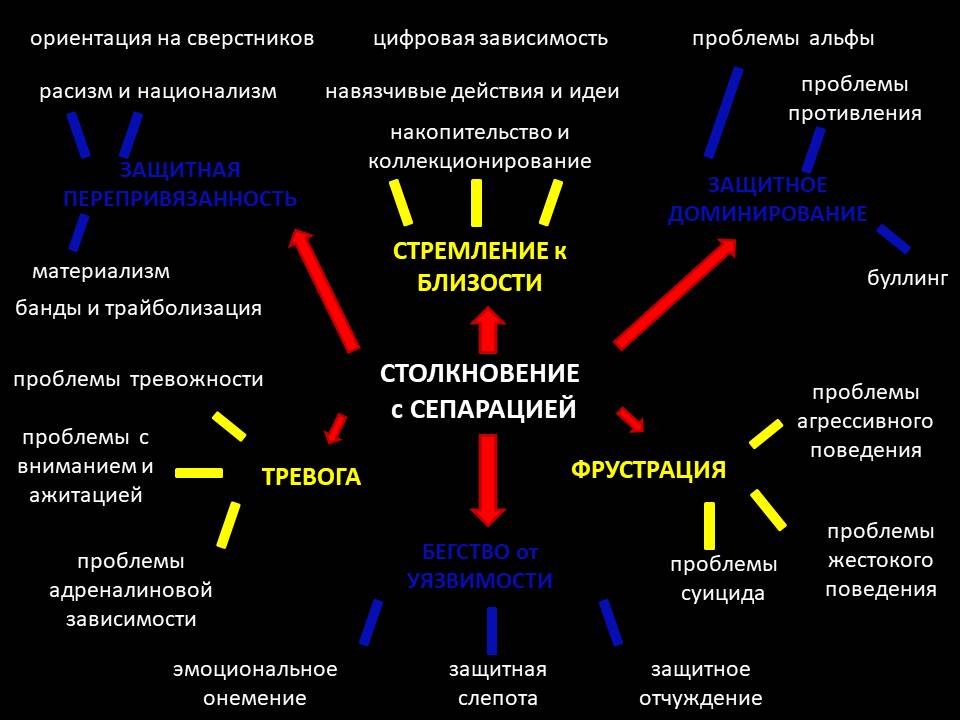 Душевно травмированный ребенок, если он подвергался жестокому обращению, страдает от пренебрежения  нуждами, особенно в первый три года жизни, у такого ребенка формируется расстройство привязанности.  
                                                     Цикл формирования привязанности
Потребности
Доверие
Злость, возбуждение, гнев
Удовлетворение потребностей
При неудовлетворении потребностей, развивается недоверие.
Ощущение собственного всемогущества, «менталитет выжившего», «Я выжил в кошмаре». Ребенок отрицает свою уязвимость  и становится бесстрашным. 
Отсутствие теплых чувств, эмпатии, приводит к тому, что дети неспособны принимать заботу другого и не могут сами заботиться о других.
Разделение с близким взрослым является для ребенка зачастую непереносимым. Основная защита – побег от уязвимости, результатом которого оказывается потеря «нежных чувств». Некоторые дети становятся более доминирующими, поскольку доминирующая позиция менее уязвима, чем зависимая.
Недостаток совести (стыда)
Нет причинно - следственных связей у этих детей. Не могут «схватывать» суть окружающих явлений. Отсюда склонны переносить вину на других людей.
Танец привязанности

«Установить контакт». Говорите с ребенком,  важно не то, что вы говорите, а то, как вы говорите. Необходим зрительный контакт, улыбка, кивок (приветственный ритуал). Если ребенок не смотрит,  на вас, то нужно привлечь внимание ребенка. Когда это удается, продолжаем говорить, улыбаться и кивать. Отслеживаем выражение лица, позу тела, жесты и если видим заинтересованный взгляд, улыбку, расслабление мышц,  можем переходить к следующему этапу.  

      Задайте себе вопрос: «Когда ваш ребенок последний раз вам кивал, улыбался?».


 «Найти точки соприкосновения».  Найти то общее, что вас связывает. Что-то общее между вами. Это вызовет заинтересованность, улыбку, облегчит контакт. 

«Пригласить зависеть от вас». Чем я могу быть тебе полезен? 

 Помогать ориентироваться в мире.
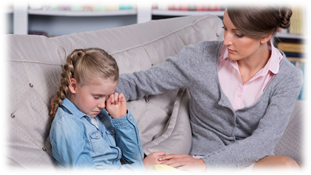 Беседа с ребенком

На всём протяжении работы, необходимо проводить оценку степень опасности и безопасности для жизни и здоровья ребенка: 

Сбор данных о семье, о самой проблеме (учет возрастных и индивидуальных особенностей ребенка), связанной с жестоким обращением.
 Проводится в отдельной комнате, без родителей и других взрослых, вовлеченных в ситуацию, при этом важно обеспечить чувство безопасности. Если дошкольник – можно сначала поиграть, чтобы установить контакт.
Знакомство, представление, контакт, вовлечение в обсуждение (может быть рисунок: давай нарисуем тебя, как сделать так чтобы было похоже на тебя?). Дать понять, что его слова услышаны и поняты здесь. 
Оценить психологическое состояние ребенка. Во время интервью фиксировать эмоциональное состояние ребенка его изменения: выражение лица, позы, движение, тон голоса, интонации, вегетативные проявления (покраснение лица, учащенное дыхание, мокрые ладони, могут быть запинки в речи и т.д). Особое внимание обращать на изменения в позе и движениях ребенка в связи с резким движением специалиста (защитные двигательные реакции). Отслеживать какую реакцию дает ребенок на поведение взрослых. (есть ли агрессия, сильная тревога, подавленное настроение, уход от контакта. Могут быть использованы дополнительно рисунки: злой, счастливый, несчастный человек, Моя семья на отдыхе и т.д.)
Понять с кем ребенок общается, кому он доверяет, на кого опирается.
6.Во время беседы:
Переспрашивать столько раз, сколько нужно, чтобы иметь полную ясность. 
Адекватное реагирование на эмоции ребенка.
Не спешить, не давить, дать время для ответа. 
Не прерывать ребенка и не заканчивать за него предложения. 
Не задавать закрытых вопросов, предполагающих ответ «да/нет». 
Не задавать больше одного вопроса подряд.

7. Типы вопросов в начале интервью: открытые и затрагивающие безопасные темы: «Как прошел твой день?»  (для маленьких: «Кто живет в этом доме?», «Кто укладывает тебя спать?», «Кто моет тебя?», «Что ты ел?» и т.д.).

8. Постепенный переход к вопросам о жестоком обращении, спросить о дисциплинарных методах в доме. Например, «Каким правилам подчиняется члены семьи, сам ребенок?», «Какие обязанности выполняют члены семьи и сам ребенок?» Отмечаем, есть ли правила в семье или они отсутствуют. Реалистичны эти правила. Может ли ребенок справиться с теми поручениями, которые ему дают взрослые. Учитываются нужды ребенка или нужды родителя?. 
           - Что произойдет если ребенок нарушит правила (или другой член семьи). Иногда удобнее разговаривать не о самом ребенке, а о другом ребенке в семье, получать информацию в игре, создавая ситуации в кукольном домике.
           - Если будет упомянуто наказание, то нужно  уточнять и конкретизировать, до того момента, когда специалист четко поймет, что происходит, какое наказание применялось и от кого.

9. Понять мнение ребенка о сущности проблемы, и если есть возможность и позволяет возраст, о выходе из этой проблемы с точки зрения ребенка. Быть готовым говорить с ребенком о случившемся.
10. Информирование ребенка и/или его родителей, если он мал, о вашем представлении о проблеме, мотивировании на работу, предложение каких-то вариантов выхода из ситуации.
11. Закончить позитивно, поблагодарить.
Если речь идет о сексуальном насилии, то здесь идет особая процедура. ВАЖНО, что слово сексуальное насилие и вообще насилие, жестокость мы в речи с ребенком не употребляем, для того чтоб он не пугался. 
Не записывать, запоминать.
Не настаивать, если ребенок не идет на контакт. Встретиться в следующий раз (договориться о встречи).

__________________________________________________________________________________________
Отслеживать свои «фильтры» и «установки».
Обращать внимание, на то, что главное - это ребенок, его состояние, его реакции, его поведение, а не факты.
Оценивайте свою эмоциональную вовлеченность, чтобы не было искажения полученной  информации.
Критерии выявления признаков жестокого обращения у детей раннего возраста

При выборе в ходе наблюдения двух и более признаков, рекомендуется углубленное обследование ребенка.
Критерии выявления признаков жестокого обращения с детьми

При выборе двух и более признаков, рекомендуется углубленное обследование ребенка.
И так:

Есть ли у ребенка опыт проживания в семье, где его любили.
В каком возрасте (на каком этапе)ребенок бы сепарирован от родных.
Какой тип привязанности доминирует у ребенка.
Если вы не уверены и не можете определить уровень привязанности, запускайте формирование всех уровней, делая акцент на «нижних этажах».
Главное условие для нормальных отношений - безопасность и стабильность (доверие).
Советуйте родителям организовывать игру с ребенком (больше играйте).
Анализируйте вместе с родителям поступки ребенка, определяйте истинные его потребности и ищите способ их приемлемо удовлетворять.
Ориентируйте родителей на то, что циклов  удовлетворения потребностей ребенка должно быть очень много.
«Держать крепко, но не давить».
Напоминайте родителям, что совесть и стыд возникают после того, как в жизни ребенка появляется человек, перед которым совестно и стыдно.
Ищите специалистов  и посредников которые помогут разрядить обстановку .